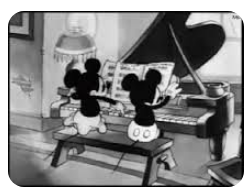 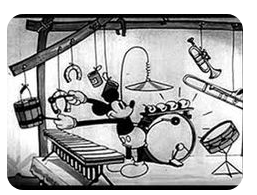 Αναγνώριση μέτρου
Β – Γ  Λυκείου
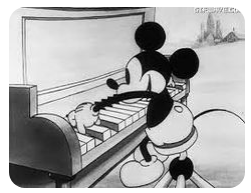 Επιλέξτε τη σωστή απάντηση
2/4
3/4
5/8
7/8
11/8
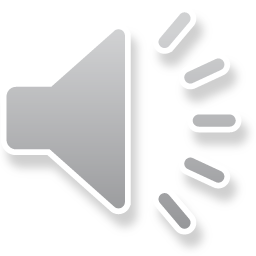 2. Επιλέξτε τη σωστή απάντηση
3/4
5/8
7/8
9/8
10/8
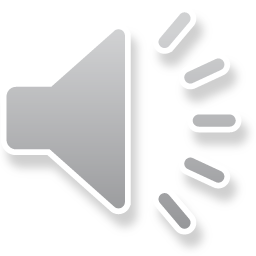 3. Επιλέξτε τη σωστή απάντηση
2/4
3/4
5/8
7/8
11/8
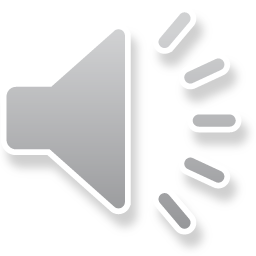 4. Επιλέξτε τη σωστή απάντηση
3/4
4/4
5/8
6/8
7/8
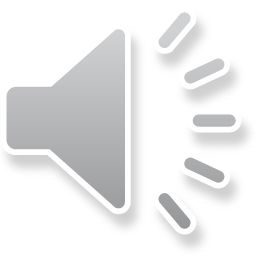 5. Επιλέξτε τη σωστή απάντηση
3/4
4/4
6/8
7/8
8/8
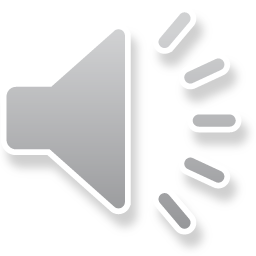 6. Επιλέξτε τη σωστή απάντηση
3/4
4/4
5/8
8/8
9/8
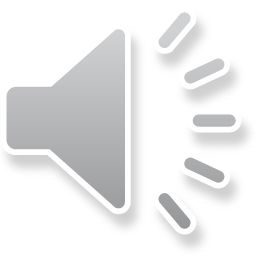 7. Επιλέξτε τη σωστή απάντηση
3/4
4/4
8/8
9/8
10/8
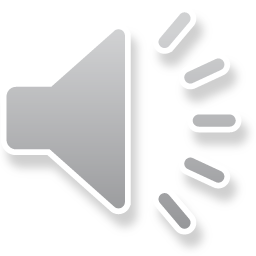 8. Επιλέξτε τη σωστή απάντηση
2/4
3/4
5/8
7/8
11/8
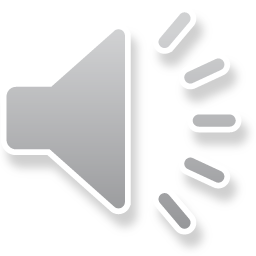 9. Επιλέξτε τη σωστή απάντηση
2/4
3/4
5/8
7/8
11/8
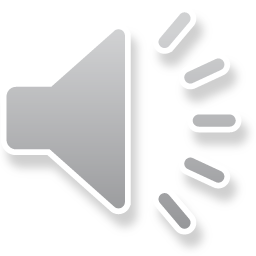 10. Επιλέξτε τη σωστή απάντηση
2/4
3/4
5/8
8/8
11/8
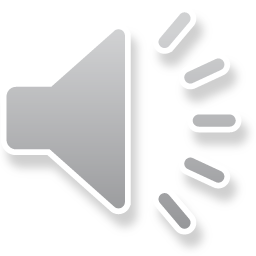 Σωστές απαντήσεις
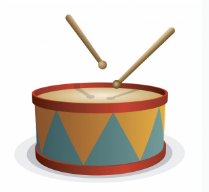 Επιμέλεια Ειρήνη Νάκα